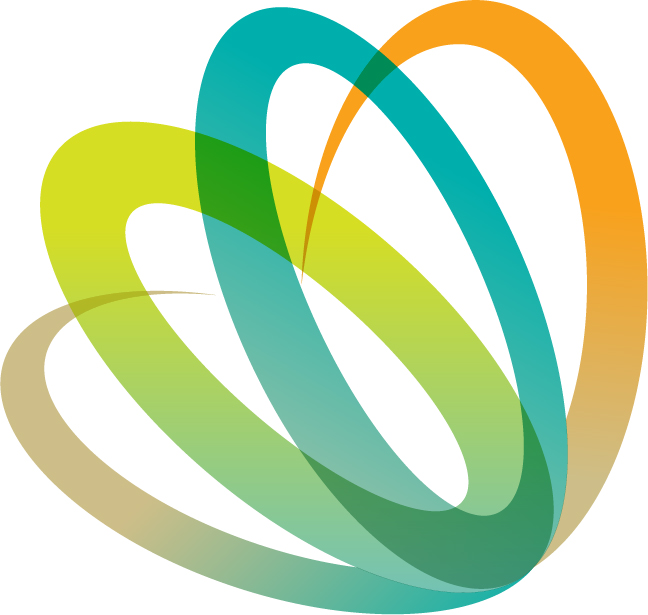 Growing Up in Ireland
Education Statistics Liaison Group
23 November 2023
Gillian Roche
Introduction
Overview of GUI
Findings from original cohorts
Cohort 08@13
Cohort 98@20 
Role of administrative data & future plans
2
GUI to date - overview
National longitudinal study – childhood through to adulthood
2007-2022 carried out by research consortium under contract to Department of Children, Equality, Disability, Integration and Youth
Since Jan 2023 – partnership between CSO and DCEDIY
CSO – data collection and analysis
DCEDIY – stakeholder consultation, identify research needs, promote use
Cohort 98
Born in 1998, survey began when they were 9 years old
Now 25 years old – latest survey is currently in the field
Cohort 08 
Born in 2008, survey began when they were 9 months old
Last surveyed at 13 – during Covid
Next survey at age 17 – 2025
3
GUI – New Birth Cohort
New birth cohort from 2024
Cohort 24 – will be recruited at 9 months old
Sampling frame from admin data
Data collection at same intervals as Cohort 08 for comparability between cohorts
9 months, 3, 5, 7, 9, 13…..
Increased focus on data linkage
Pilot survey currently in the field (mid Oct-early Dec)
Household questionnaire
Primary informant re infant
Parent(s) resident with infant
Parent resident elsewhere
Childcare provider
4
GUI: Cohort 08@13
Majority living with 2 parents (82%)
3 in 4 “very healthy”
Most parents were in employment
93% of fathers, 71% of mothers
One in 10 families were experiencing financial strain
One in 5 for one-parent families
14% reported as having difficulty with “learning, remembering or concentrating”
1 in 3 live < 2km from school
>60% of these walk or cycle to school
More than half liked school “very much” or “quite a bit”
Around half said they were encouraged to ask questions in school or told that their work was good
Nearly a quarter were doing recommended levels of physical activity every day
~50% on at least 5 days
20% 2 days or fewer
5
GUI: Cohort 08@13
Almost all (98%) have their own smartphone with internet access
7 in 10 also have access to some other internet enabled device either for sole or shared use
Screen time on weekdays
93% - at least some TV
40% - no time spent gaming
6% - 3 hours or more gaming
60% - up to 2 hours online
4 in 5 take part in some kind of structured activity at least once a week
Most common is team sport
Most common unstructured activity was “spending time with pets”
75% of girls, 69% of boys
Girls more likely to report “low mood” in mental health questions 21% compared to 8% of boys
Almost all (99%) had at least one friend – over half had between 3 and 5 friends to “hang around with”
6
GUI Cohort 08 – What’s next
Next data collection @17 – 2025
Design is already underway
Strong focus on education pathways 
Examination results
Post-school choices
Subjective experience of second level education
Early school leavers
Wide range of other topics
Health behaviours, mental health, substance use, relationship with technology and social media, caring responsibilities, civic participation, employment goals
7
GUI: Cohort 98@20
Leaving Certificate completion
67% - traditional LC
24% - LCVP
4% - LCA
5% - no LC completion
Mean of 385 CAO points
301 for those in lowest quintile for Drumcondra reading test at age 9
463 for those in highest quintile
8
GUI: Cohort 98@20
87%* took at least one post secondary education programme
70% went into higher education either directly from school or via FE pathway
90-95% of those with highest grades in LC/LCVP
38% of those with lower LC/LCVP grades
10% of those with LCA
17% did at least one PLC course
10% did other FE such as apprenticeship
*does not equal sum of levels below as a respondent may report enrolling in more than one type – e.g.  PLC leading to HE
Important factors in choice of HE/FE institution
Subject preference – 93%
Reputation – 80%
Transport options – 66%
Parental views – 52%
Able to live at home – 50%
9
GUI Cohort 98 – What’s next
Cohort turns 25 this year – currently being surveyed on
Education to employment pathways
Relationships
Health
Emigration & plans to return
Results due end 2024
Next planned follow up at around 30 years of age
10
GUI & administrative data
Use of admin data was central to decision to move GUI to CSO
Enhance existing analysis
Reduce respondent burden
Allow inter-wave analysis
Track pathways over time
Admin data gives additional insights into, e.g. progression to employment, income levels between survey waves.
GUI enables further exploration of phenomena observed in admin data
Exploratory analysis of GUI Cohort 98 population carried out in 2023 using Educational Longitudinal Dataset (ELD)
Example – those who left school before LC
Fairly similar proportions in GUI / overall population
Admin data gives some objective details of this group
GUI gives insight into their subjective experience and broader context.
11
24 year olds with no LC
Source: Educational Longitudinal Dataset
12
20 year olds by LC status
Source: Growing Up in Ireland Cohort 98@20
13
Future plans
Develop administrative data analysis & GIS
Cohort 24 – Childcare facilities, neighbourhood characteristics/services, air/water quality, access to transport
Cohort 08 – Education outcomes, transitions, secondary to HE/FE, progression to employment
Cohort 98 – Income and employment pathways
14
Questions?